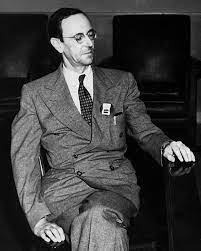 Chadwick si le noyau est positif pour rester ensemble il doit y avoir des neutrons 
Nationalité los angeles 
Périodes de temps 1891